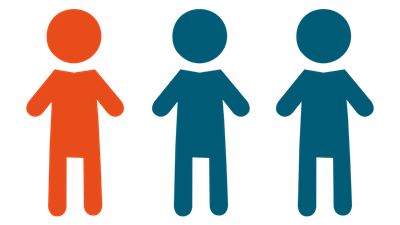 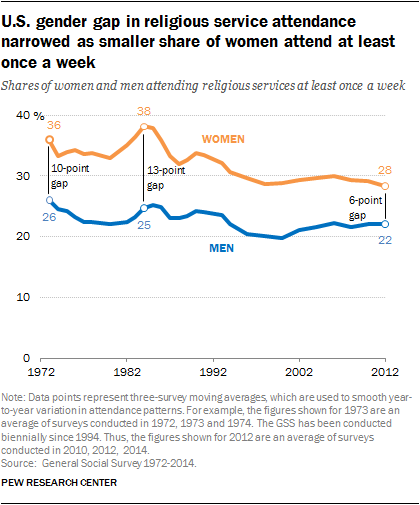 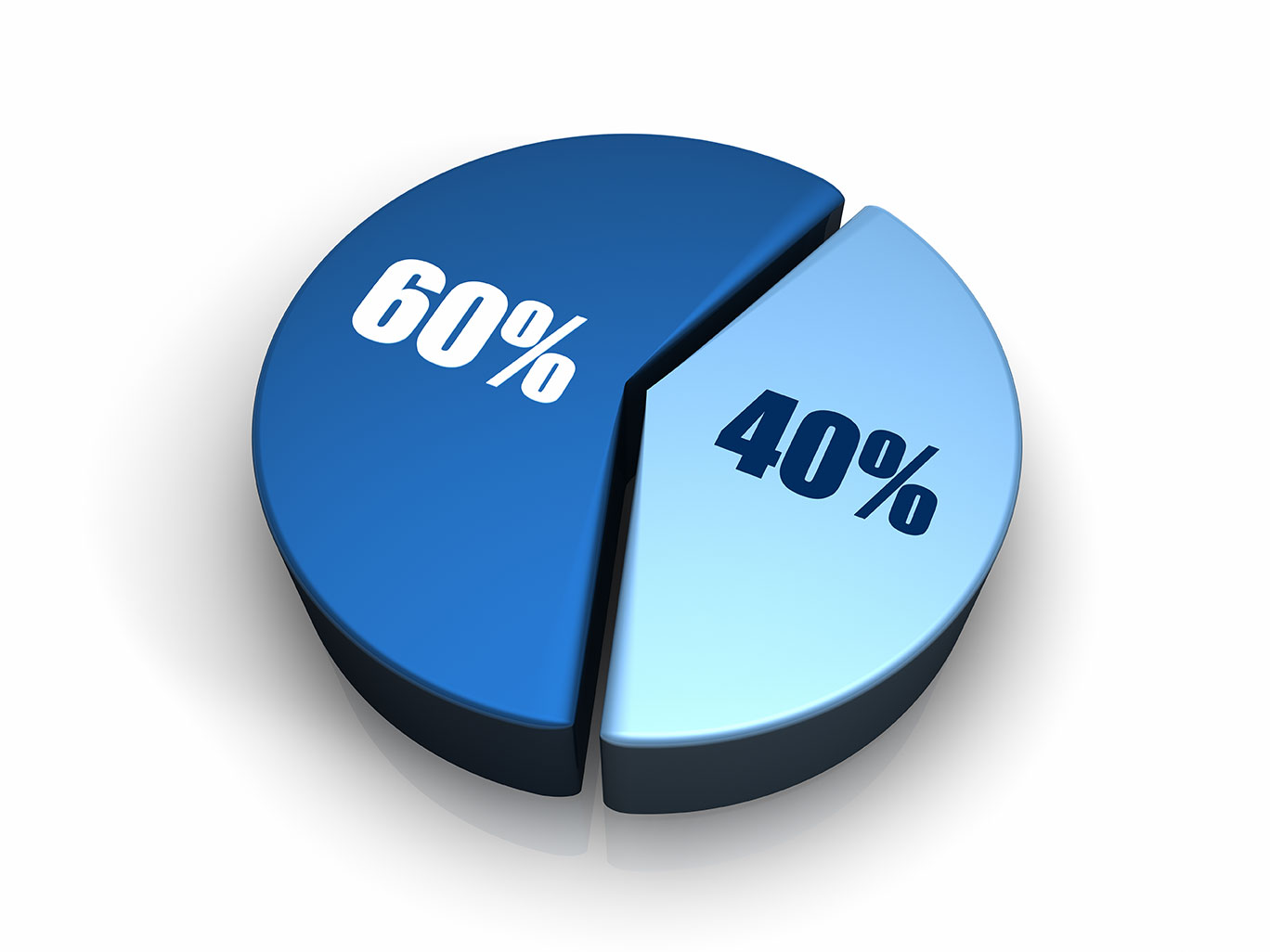 female
male
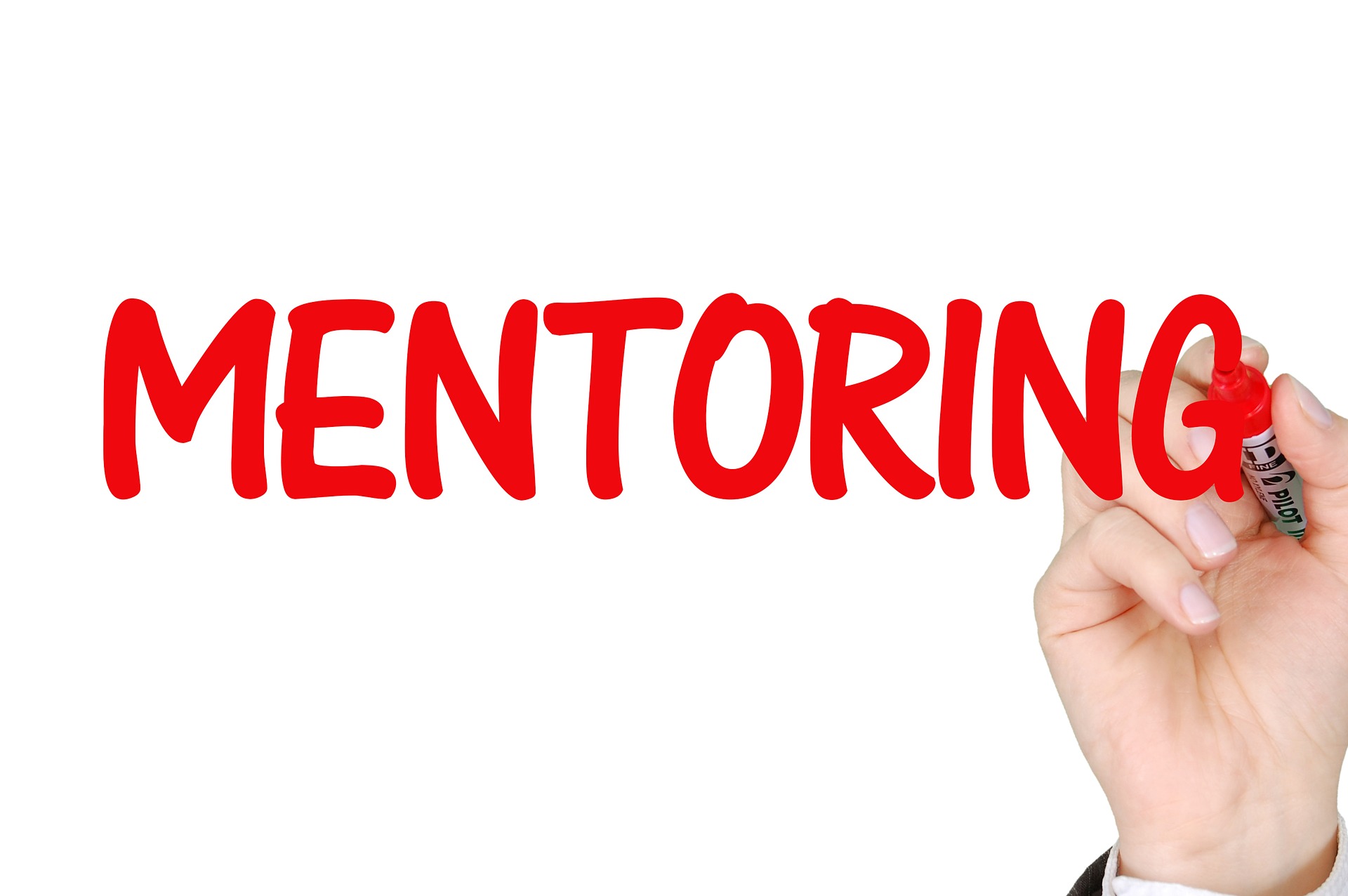 Examining the Relationship of Paul and Timothy
Then he came to Derbe and Lystra. And behold, a certain disciple was there, named Timothy,             the son of a certain Jewish woman who believed, but his father was Greek.
														Acts 16:1
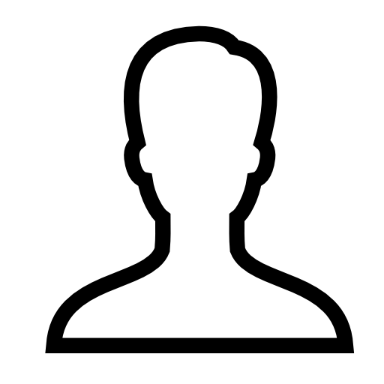 Then he came to Derbe and Lystra. And behold, a certain disciple was there, named Timothy,             the son of a certain Jewish woman who believed, but his father was Greek.
														Acts 16:1
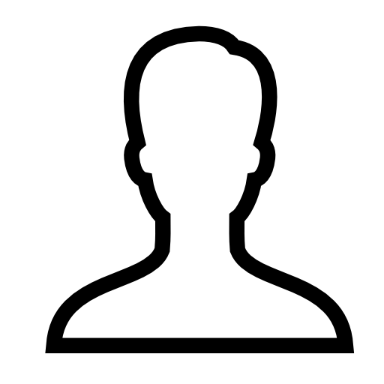 Then he came to Derbe and Lystra. And behold, a certain disciple was there, named Timothy,             the son of a certain Jewish woman who believed, but his father was Greek.
														Acts 16:1
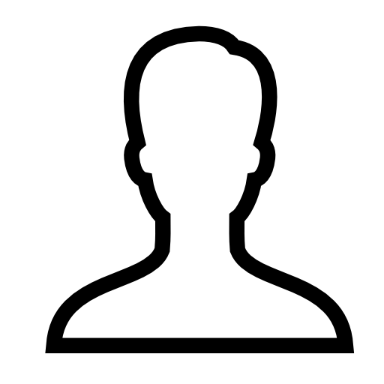 Then he came to Derbe and Lystra. And behold, a certain disciple was there, named Timothy,             the son of a certain Jewish woman who believed, but his father was Greek.
														Acts 16:1
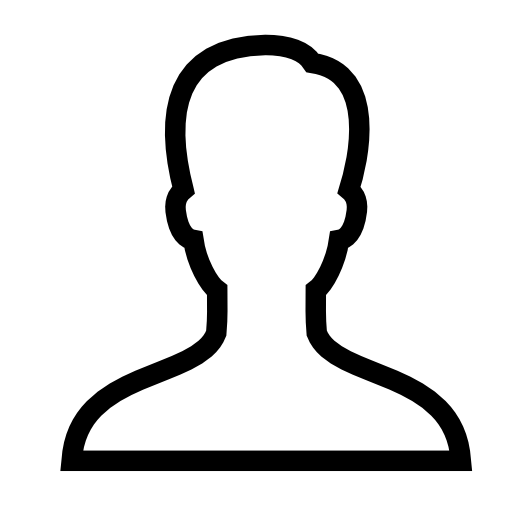 3 I thank God … 5 when I call to remembrance the genuine faith that is in you, which dwelt first in your grandmother Lois and your mother Eunice, and I am persuaded is in you also.																					2 Timothy 1:3, 5
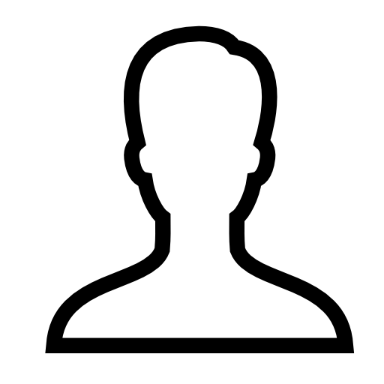 3 I thank God … 5 when I call to remembrance the genuine faith that is in you, which dwelt first in your grandmother Lois and your mother Eunice, and I am persuaded is in you also.																					2 Timothy 1:3, 5
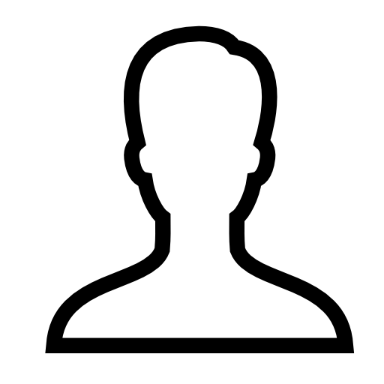 14 But you must continue in the things which you have learned and been assured of, knowing from whom you have learned them, 15 and that from childhood you have known the Holy Scriptures, which are able to make you wise for salvation through faith which is in Christ Jesus.
												2 Timothy 3:14-15
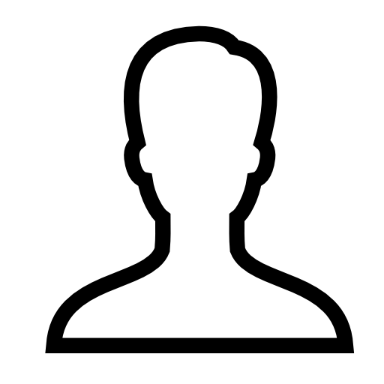 For this reason I have sent Timothy to you, who is  my beloved and faithful son in the Lord, who will remind you of my ways in Christ, as I teach everywhere in every church.
											      1 Corinthians 4:17
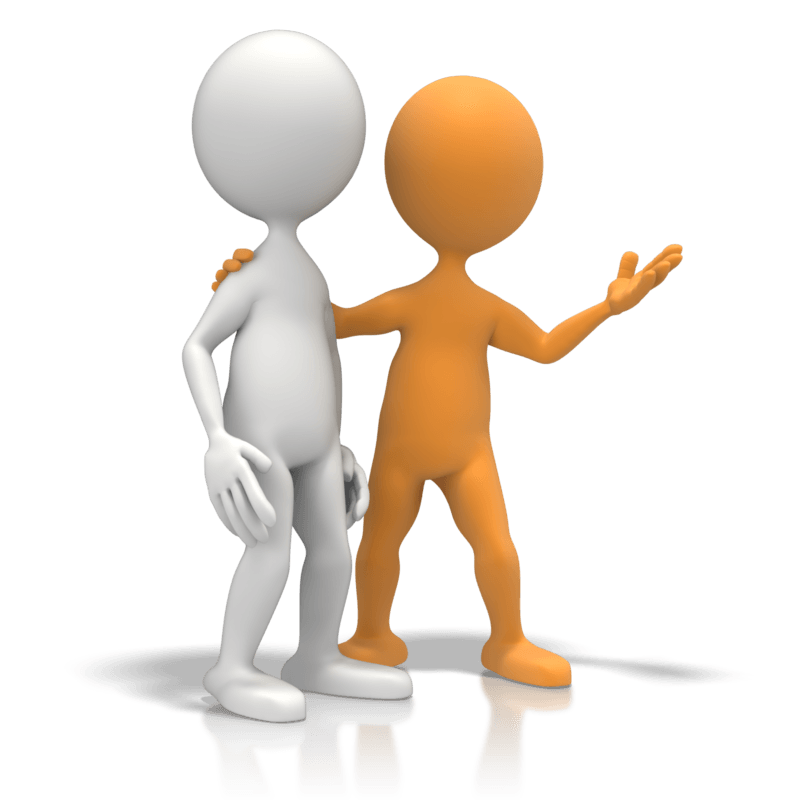 To Timothy, a true son in the faith:
Grace, mercy, and peace from God our Father and Jesus Christ our Lord. …This charge I commit to you, son Timothy, according to the prophecies previously made concerning you, that by them you may wage the good warfare
													1 Timothy 1:2, 18
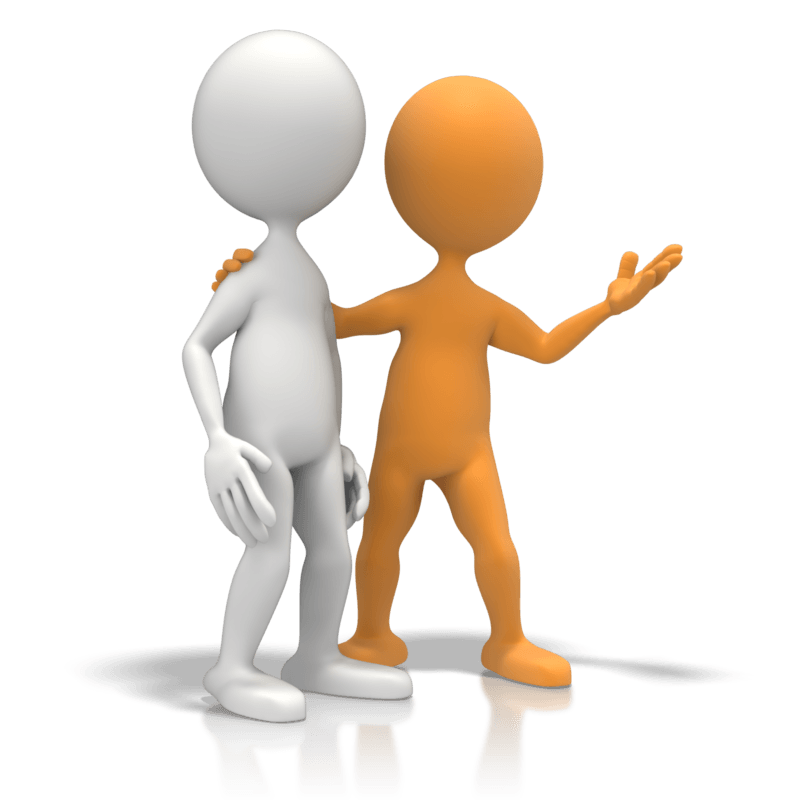 To Timothy, a beloved son:
Grace, mercy, and peace from God the Father and Christ Jesus our Lord. …You therefore, my son, be strong in the grace that is in Christ Jesus.
												2 Timothy 1:2; 2:1
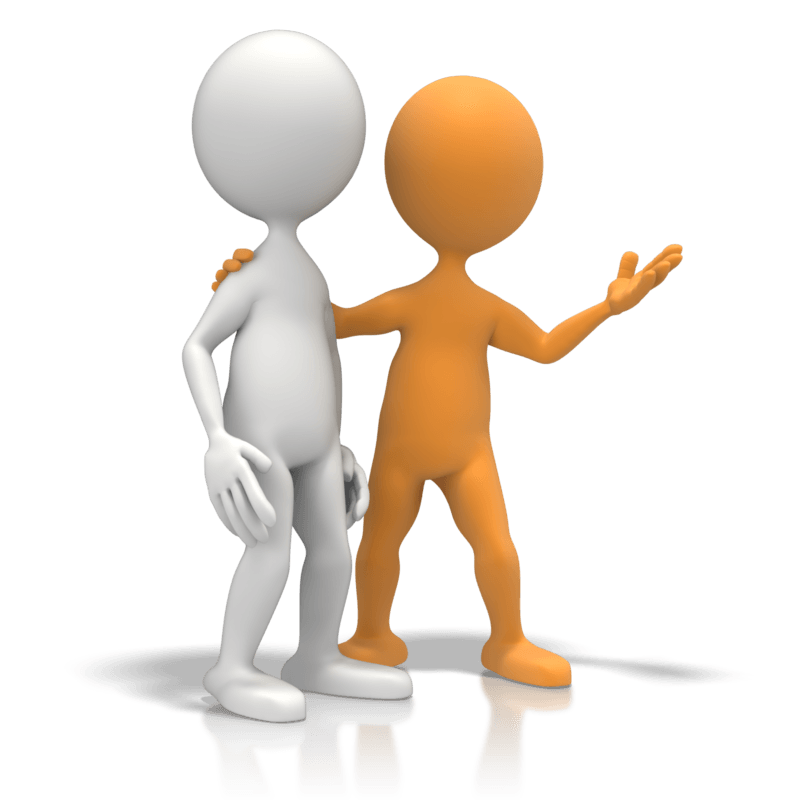 But you know his proven character, that as a son with his father he served with me in the gospel.
													Philippians 2:22
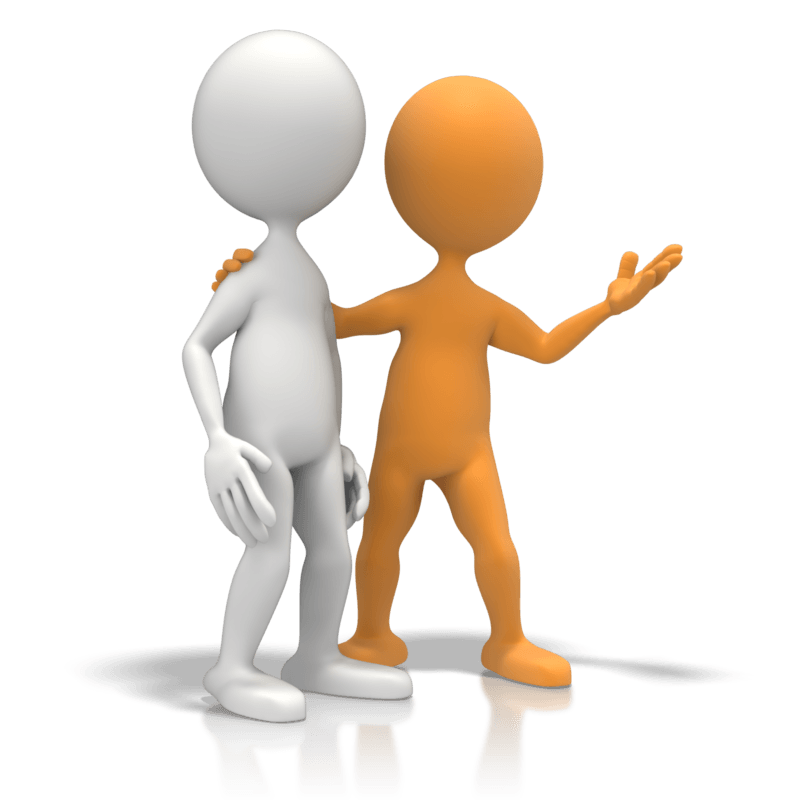 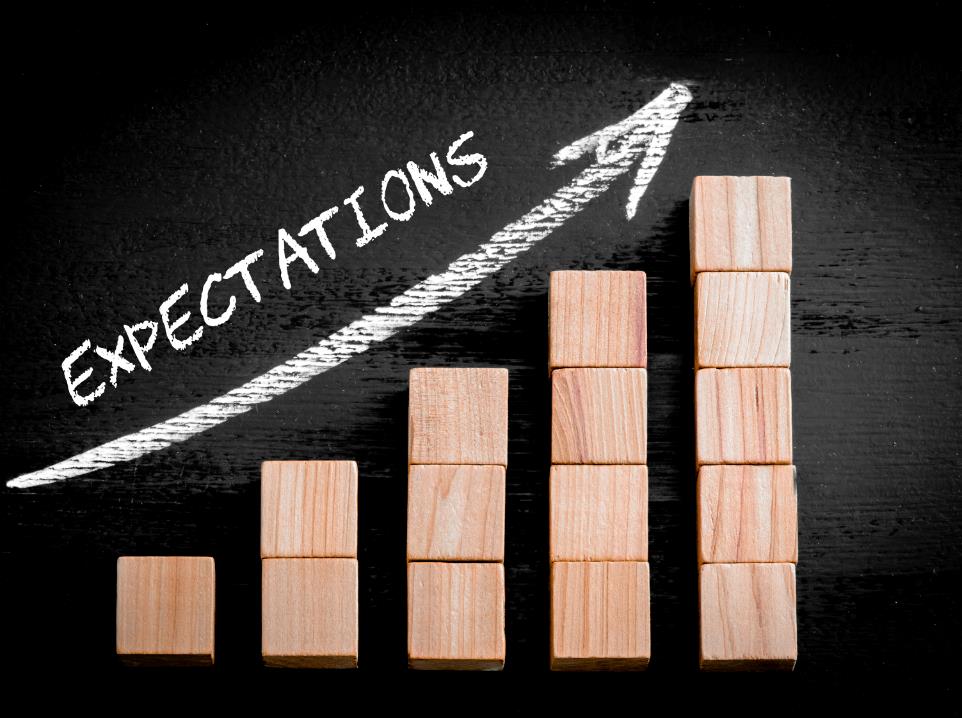 Paul wanted to have him go on with him. And he took him and circumcised him because of the Jews who were in that region, for they all knew that his father was Greek.
															Acts 16:3
10 But you have carefully followed my doctrine, manner of life, purpose, faith, longsuffering, love, perseverance, 11 persecutions, afflictions, which happened to me at Antioch, at Iconium, at Lystra—what persecutions I endured. And out of them all the Lord delivered me.
												2 Timothy 3:10-11
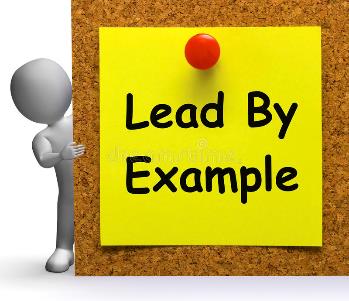 Therefore, when we could no longer endure it, we thought it good to be left in Athens alone, and      sent Timothy, our brother and minister of God, and our fellow laborer in the gospel of Christ, to establish you and encourage you concerning your faith.
											1 Thessalonians 3:1-2
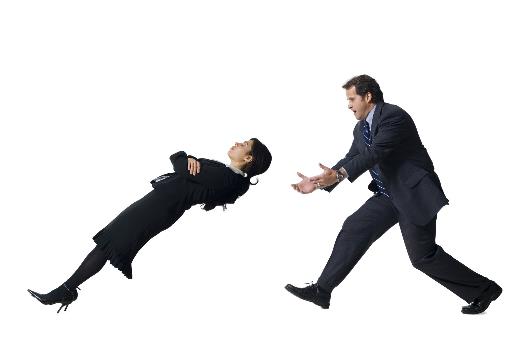 So he sent into Macedonia two of those who ministered to him, Timothy and Erastus, but he himself stayed in Asia for a time.								
															Acts 19:22
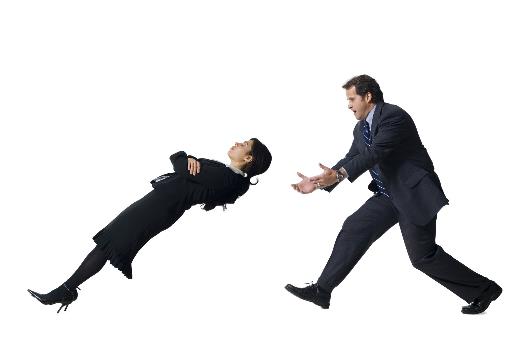 16 Therefore I urge you, imitate me. 17 For this reason I have sent Timothy to you, who is my beloved and faithful son in the Lord, who will remind you of my ways in Christ, as I teach everywhere in every church.											1 Corinthians 4:16-17
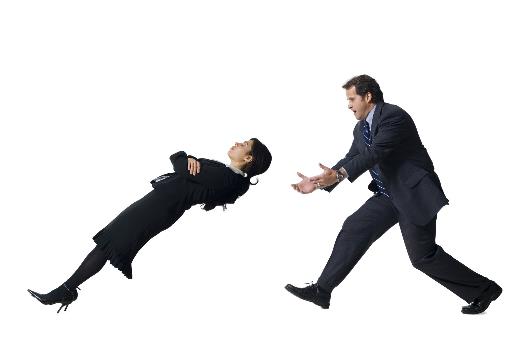 But I trust in the Lord Jesus to send Timothy to you shortly, that I also may be encouraged when I know your state.											
													Philippians 2:19
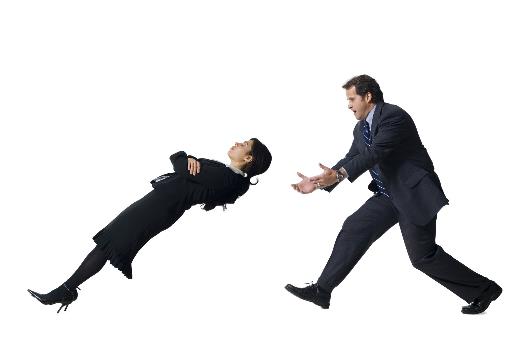 20 For I have no one like-minded, who will sincerely care for your state. 21 For all seek their own, not the things which are of Christ Jesus. 22 But you know his proven character, that as a son with his father he served with me in the gospel.																					Philippians 2:20-22
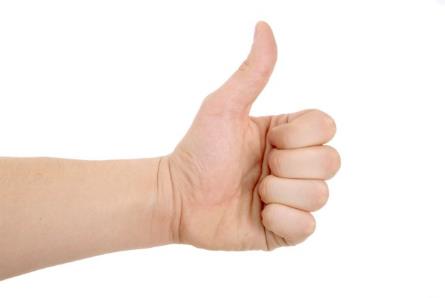 1 Therefore, when we could no longer endure it, we thought it good to be left in Athens alone, 2 and sent Timothy, our brother and minister of God, and our fellow laborer in the gospel of Christ, to establish you and encourage you concerning your faith.														1 Thessalonians 3:1-2
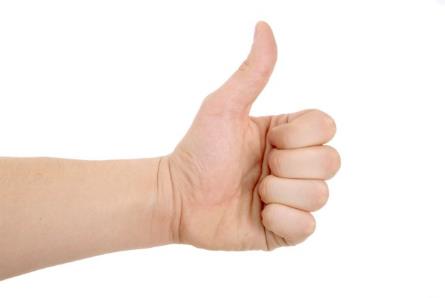 Paul, an apostle of Jesus Christ by the will of God, and Timothy our brother…
						2 Corinthians 1:1 (Colossians 1:1)
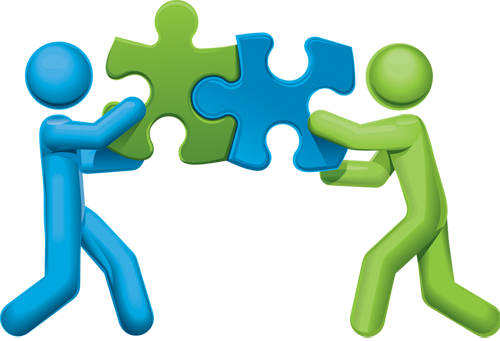 Paul and Timothy, bondservants of Jesus Christ…  			Philippians 1:1 (also 1 and 2 Thessalonians)
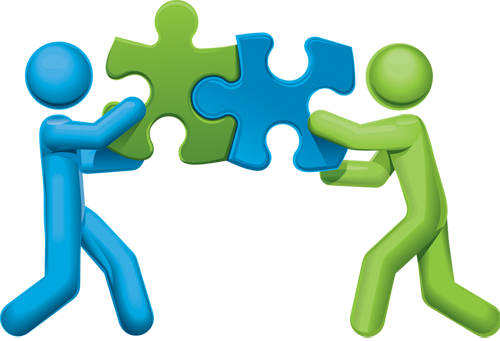 …Timothy, my fellow worker…
											Romans 16:21
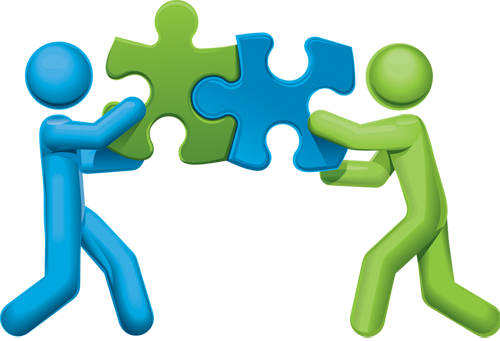 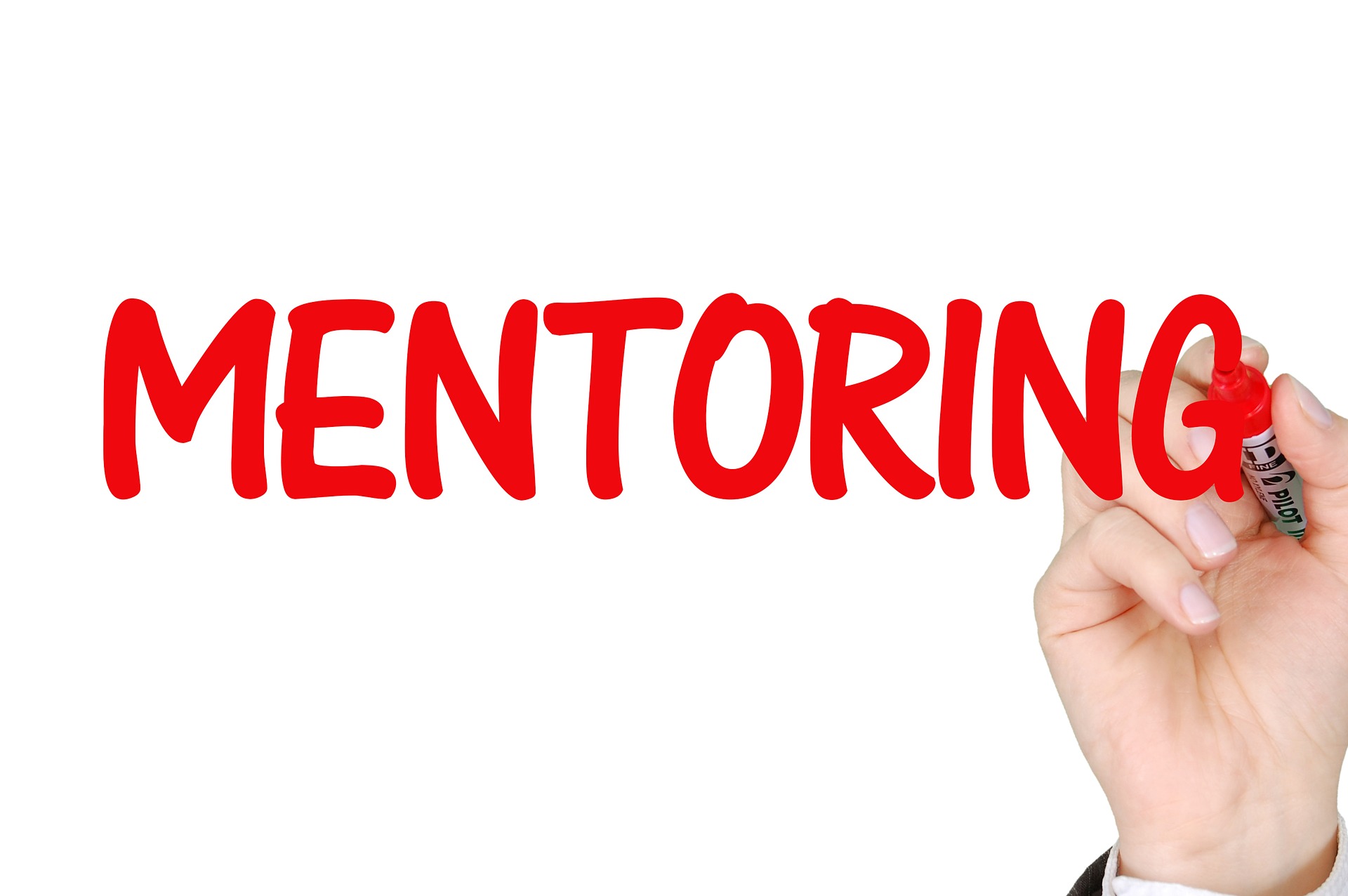 Expectations
Example
Entrust
Encouragment
Equality
Examining the Relationship of Paul and Timothy